PRE-CATÁLOGO
PRODUCTOS DESTACADOS
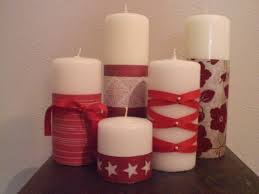 COLLARES ARTESANALES 2,50€
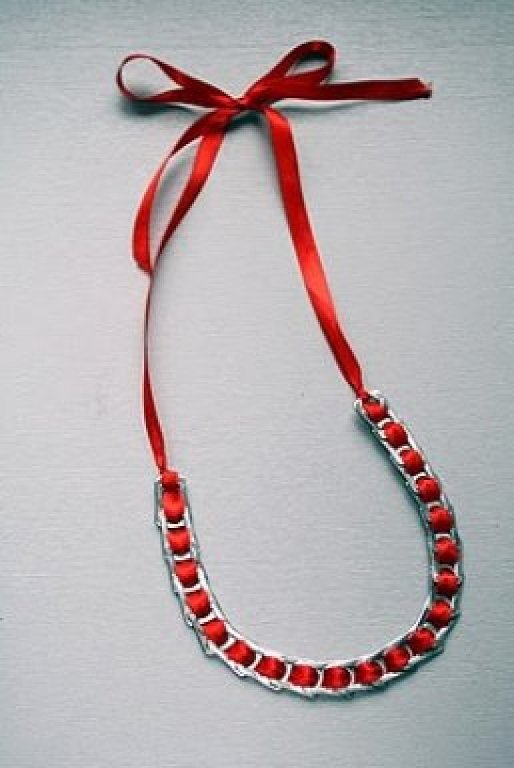 CARAMELOS VIOLETA 3€